Лэпбук (англ. lapbook) - интерактивная папка для детей на заданную темуСеливанова Ирина Владимировнаучитель-логопед, МБОУ «С(К)ОШ № 11 г. Челябинска»
Лэпбук по развитию речи на тему «Осень»
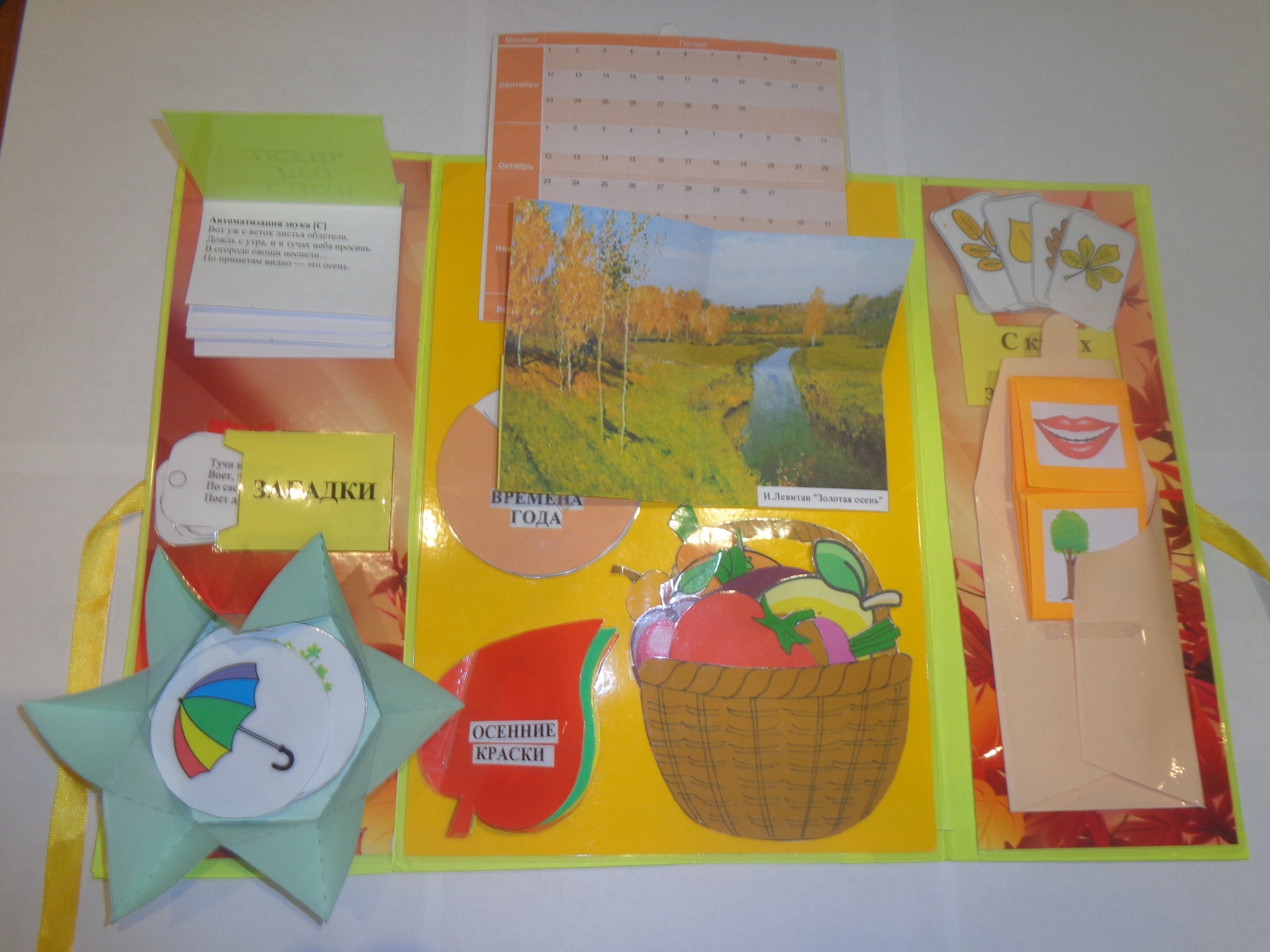 Дидактическая игра на развитие словообразования «Большой - маленький»
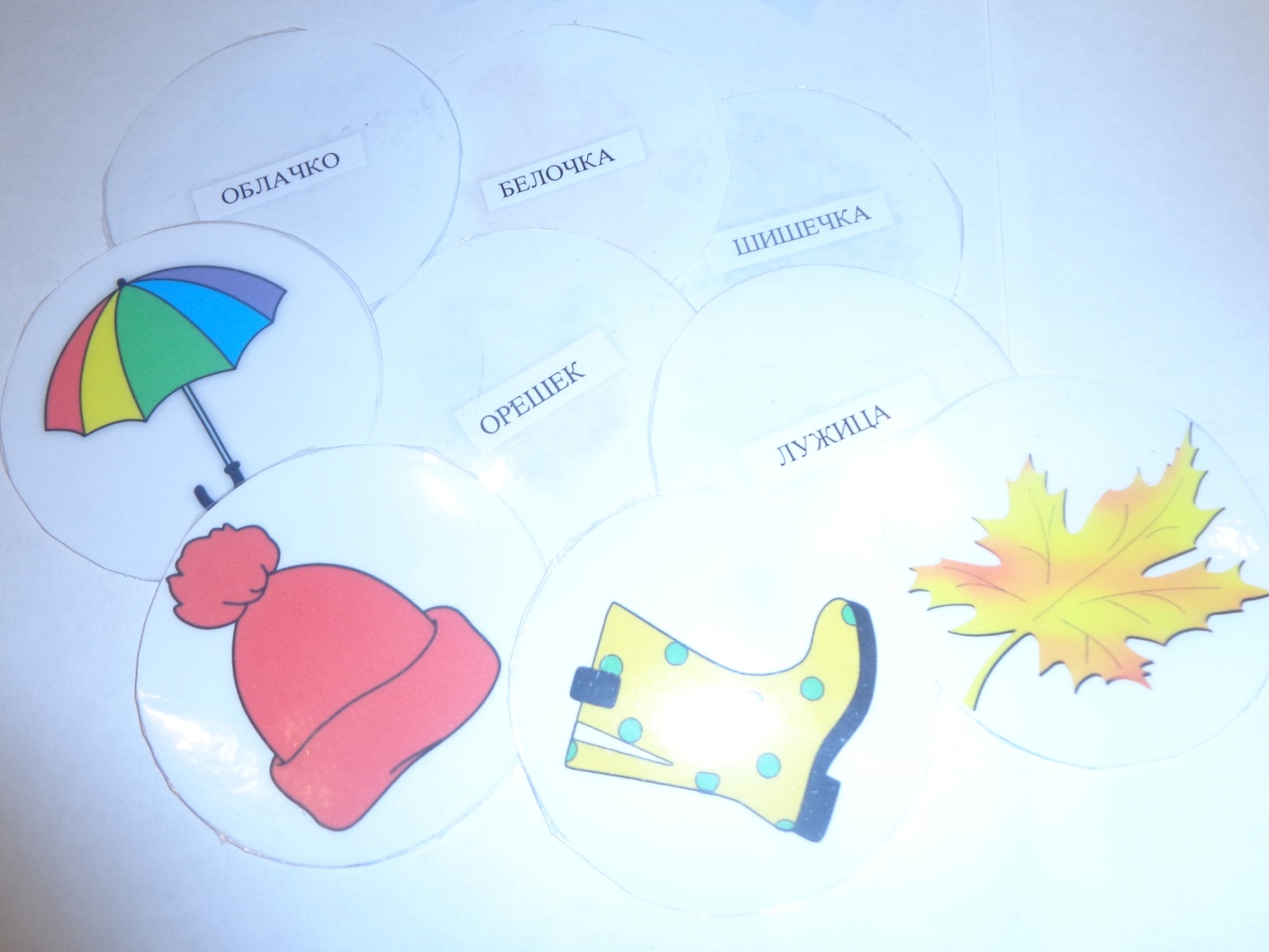 Автоматизация звука в предложении и текстеДифференциация звуков
«Назови времена года»«Назови все месяцы этих сезонов»«Назови приметы каждого времени года»«Лист какой? Листва какая?»
Работа с календарем «Какой месяц? День? Небо и т.д.»Развитие связной речи «Составь рассказ по картине»
Игра «Сок какой?», «Запеканка какая?», «Пюре какое?»
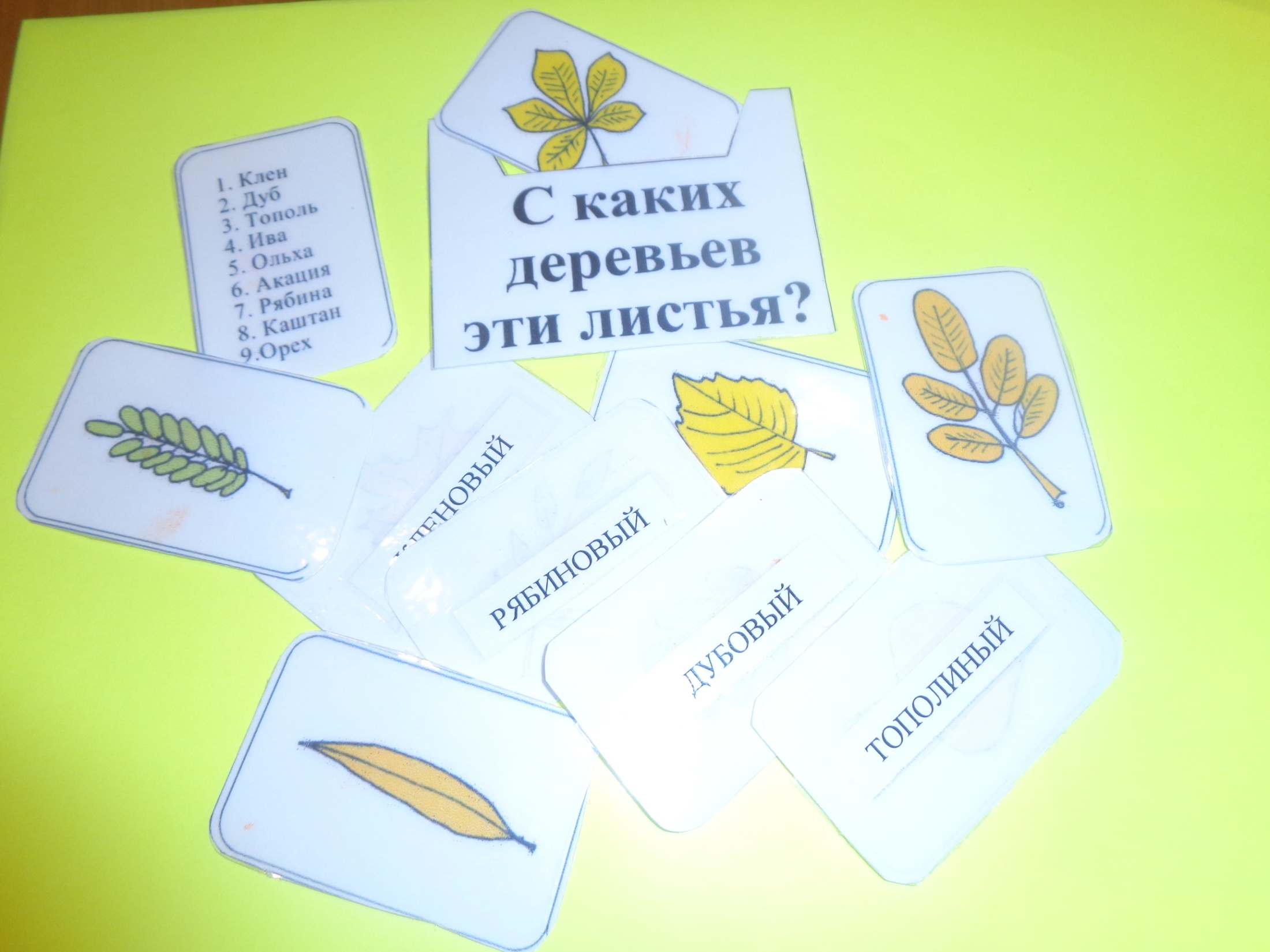 Игра «Расскажи про фрукт или овощ»
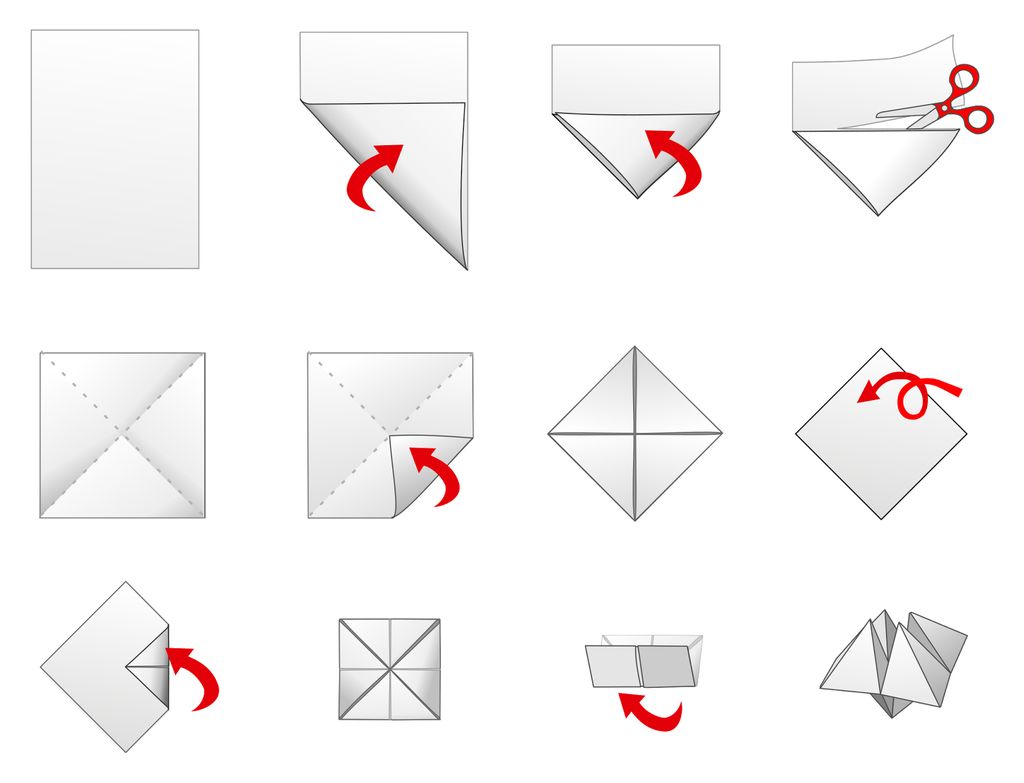 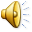